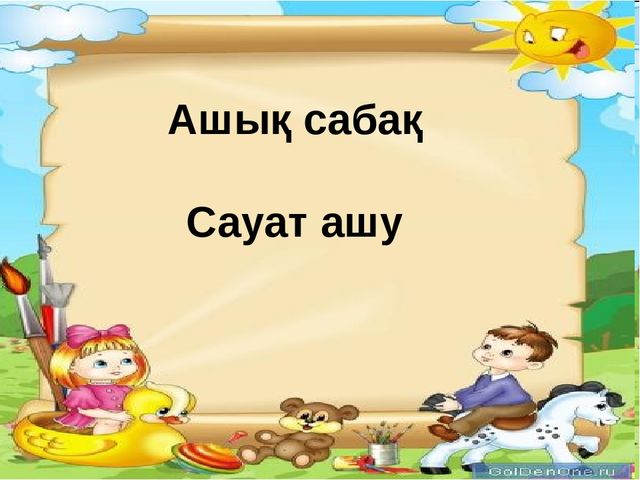 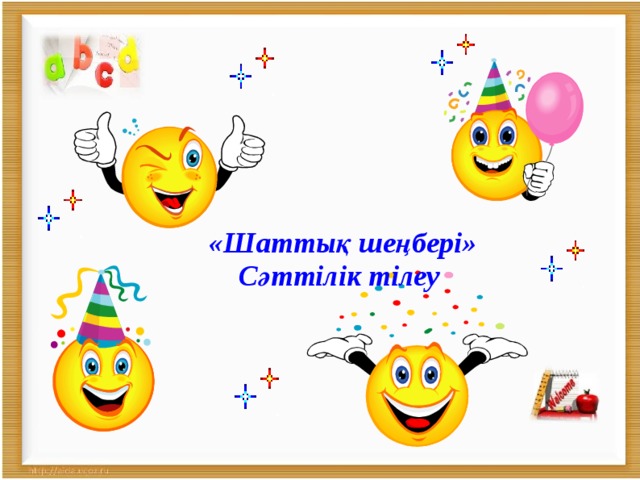 Достарымның барлығын,
Сыйлап, жақсы көремін,
Алақаным арқылы,
Жылуымды беремін.
Өткенді қайталау
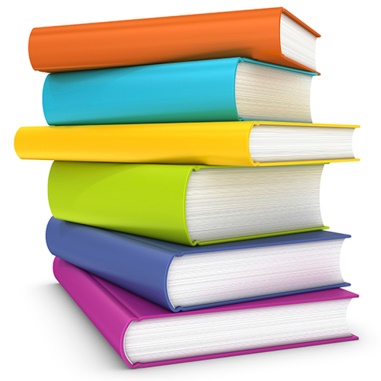 Дыбыс дегеніміз не?
   Дыбыстар нешеге бөлінеді?
  Өткен сабақта қандай әріптерді өттік, қай дыбыс түріне жатады?

    Аа,  Нн,  Лл,  Рр,  Оо,  Тт,  Уу,  Шш, Сс
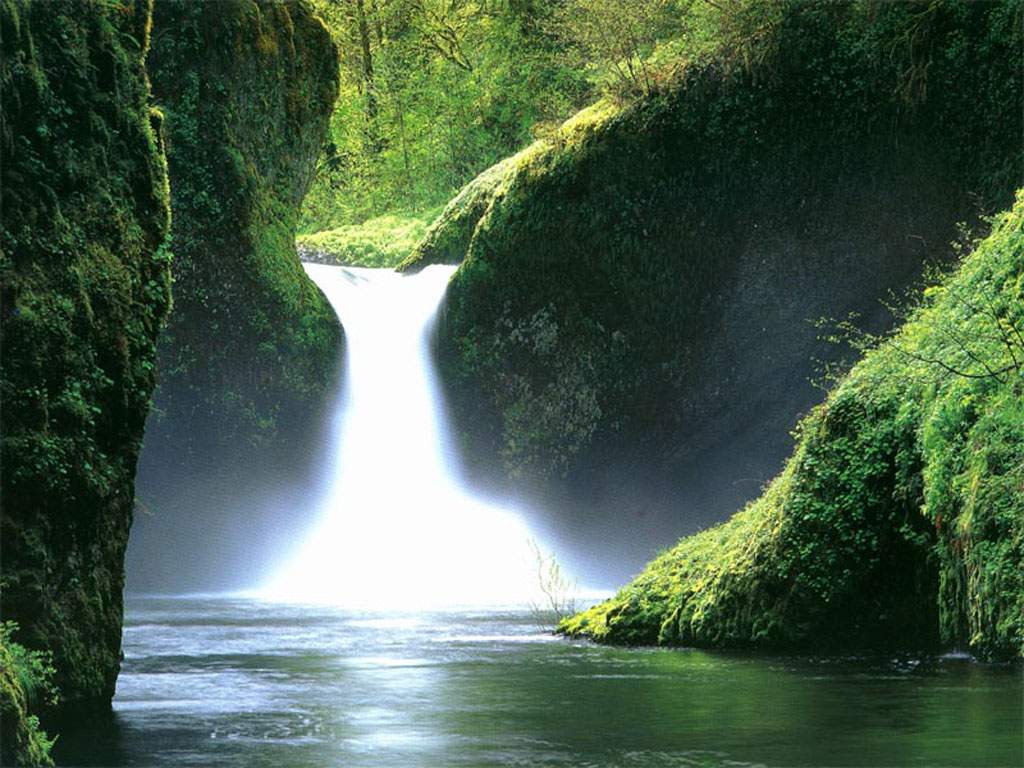 ТОПҚА БӨЛУ
Дауыссыз
Дауысты
Ребусты  шеш.
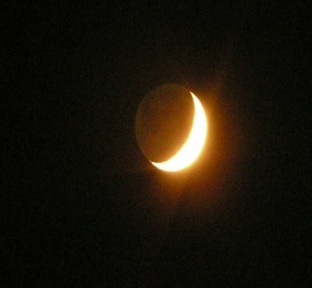 НА
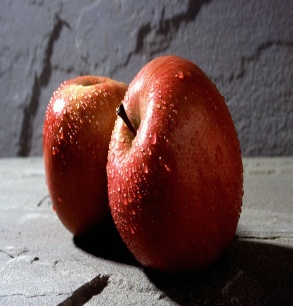 С
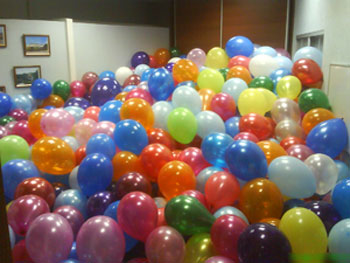 А
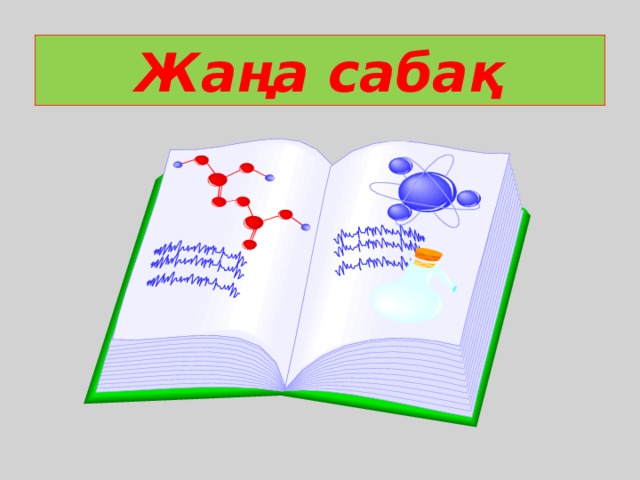 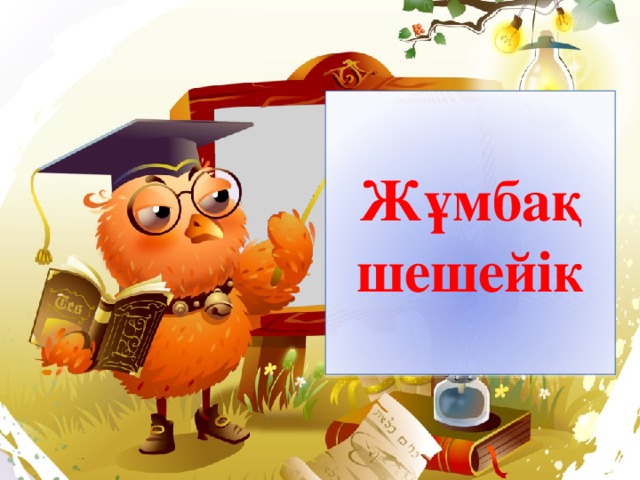 Бала бітке соғады,
       Жеңіл шарды домалақ
  Ұрсаң ұшып жоғары
     Жерге түсер домалап
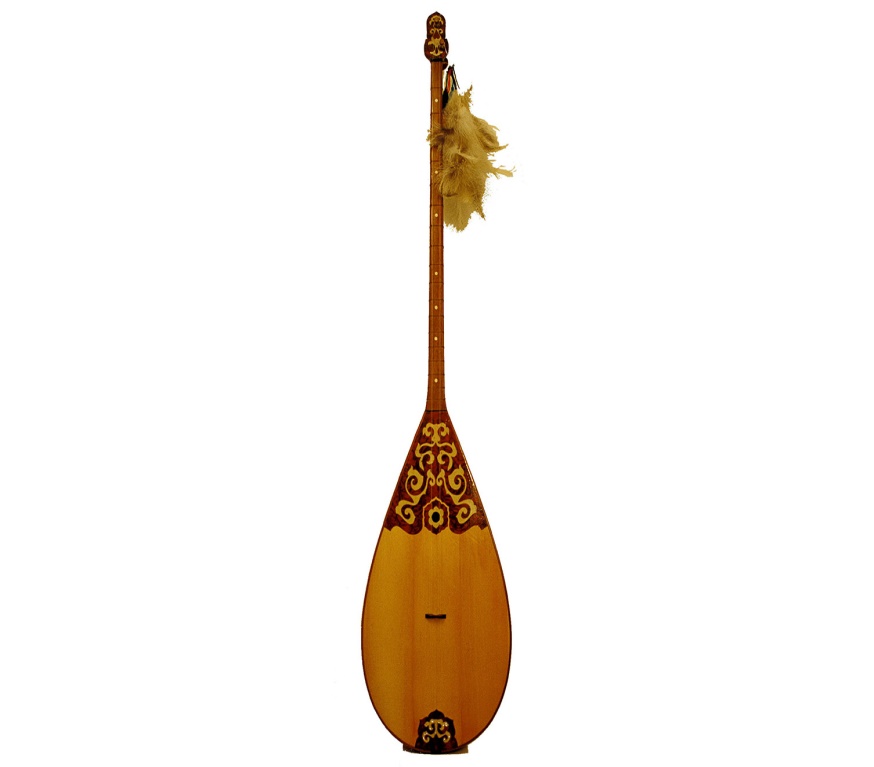 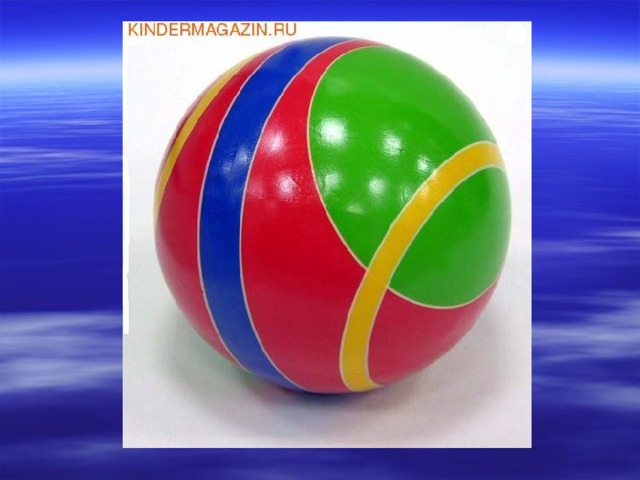 Тиіп кетсе жырлаған,
Даусы көпке ұнаған
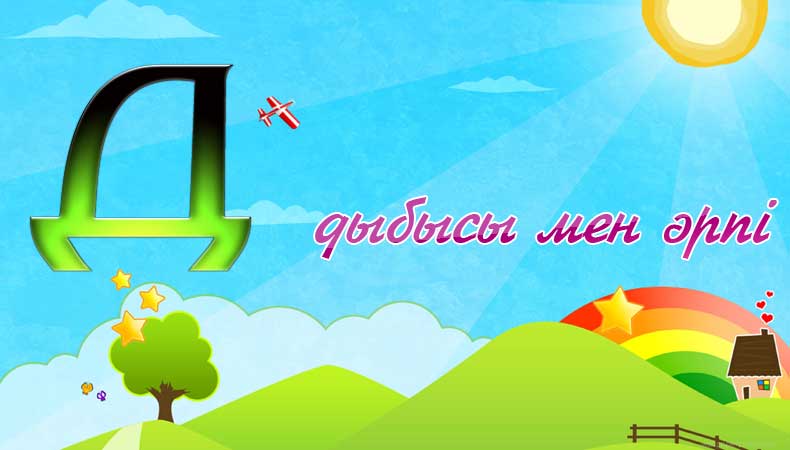 Қарашаның жиырма бірі
Мақсаты:
Білімділік:  Оқушыларға  Д  дыбысы мен әрпін таныстыру  арқылы берілген сөздерді буынға қосып оқыту.
Дамытушылығы:  Д  дыбысы мен әрпін таныстыру арқылы оқушылардың ойлау, есте сақтау
қабілеттерін, танымдық іс - әрекеттерін,
шығармашылығын, сөздік қорларын дамыту.
 Тәрбиелігі: Оқушыларды отан сүйгіштікке, ұқыптылыққа, сауаттылыққа,   табиғатты қорғауға, оқуға дағдыландыру.
І тапсырма:
Мына  буындарды  дұрыс  оқындар.
ЛО
СО
ТО
ШО
НО
ДО
РО
ІІ тапсырма:
Дала
Дара
Адал
Мына  сөздерге  дыбыстық  талдау  жасату,
Және буынға бөлу.
Дәптермен жұмыс:
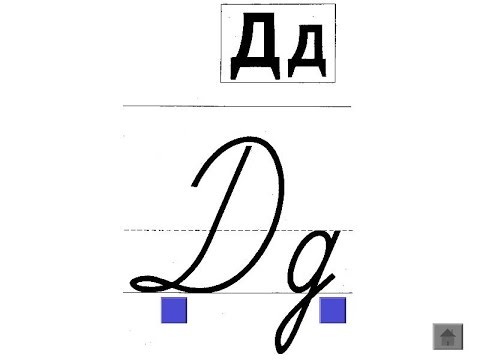 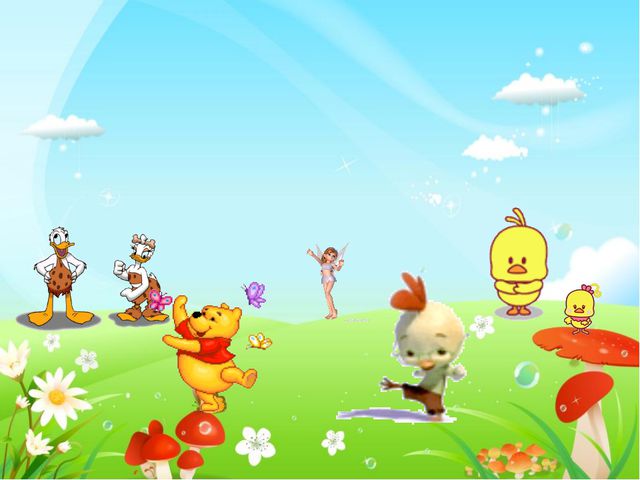 Сергіту сәті
- Топтық жұмысКім жылдам ойыны
Шарты:  Әр топқа суреттер беріледі, сол жердегі суреттердің ішінде «Д» дыбысынан келетін суреттерді  ақ қағазға  жабыстырады . Атауларын топ болып атайды. Қай топ бірінші орындаса, сол топ жеңімпаз болады.
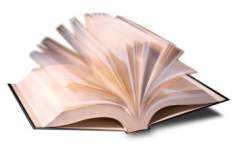 Сабақты қорытындылау
дауыссыз  дыбыс
д
Доп, дала, дәрігер, дастархан, 
дәрі, доңыз, дәптер т.б
сөздері келеді
Кері байланыс
Жартылай 
түсіндім
Түсінбедім
Түсіндім
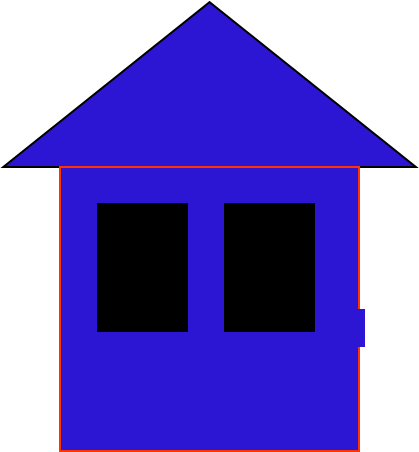 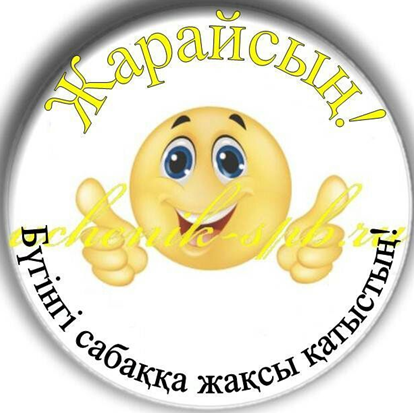 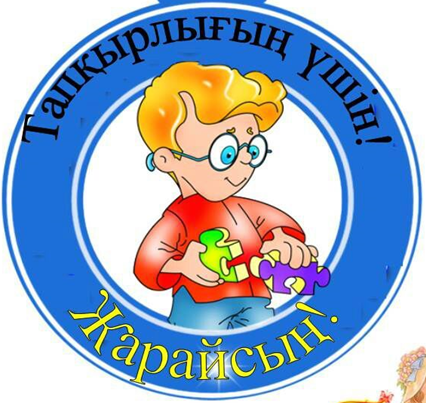